UNIVERZITET U NOVOM SADU
TEHNIČKI FAKULTET „MIHAJLO PUPIN“
ZRENJANIN
TRIBINA ALUMNI @TFZR
Iskustva programera 
iz realne prakse
„TO-DO“ i „NOT-TO-DO“ u praksi
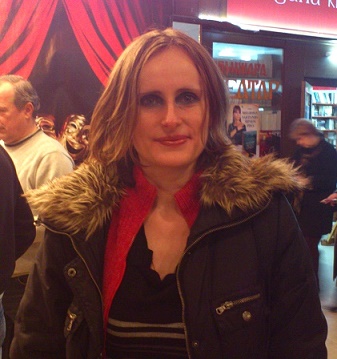 Marija Subić

YuTeam Software, Zrenjanin
(Programer)

Završila fakultet: 2006. g.
(Profesor informatike)

Radim u YT od 2007. g.
BIG PICTURE
- Moj primer
Pravo vreme za odluku čime 
želite da se bavite
- Sve se vidi
Učite sada što više, posle nećete 
imati vremena
- Đorđe Čvarkov
Fakultet, završne godina
Razgovor za posao
- Znamo se
- Presudna godina
- Ne znam, ne razumem
- Naučite što više kako se radi u praksi
- Nož u leđa
Prva godina na poslu
Mi protiv nas
- Posle nekoliko godina, 
otvoriće vam se horizont
- Ja njih ništa ne razumem
- Ne znam, ne razumem
- Nije dovoljno da ste samo programer
Mi protiv korisnika
Nebo je granica
- Korisnici gledaju ono što ste uradili iz drugog ugla
- Ne postoji gornja granica do koje 
možete da se usavršavate
- Razmaženi korisnici
URADITE DOBRO ONO ŠTO JE DO VAS, ZBOG VAS